Informatik E1 Abels
Wie binde ich Formulare in meine Website ein?
Übung 1
Entwickle eine Website Formular.html , in der ein SoS sein Benutzerprofil ausfüllen und speichern kann.

Benutze dabei folgende Elemente sinnvoll:
<form action=“…” method=“…”> … </form>
<br>
<label for=“…”> … </label>
<input type=“…” name=“…” id=“…” value=“…” placeholder=“…”>
	types: text, email, password, number, date, color, checkbox, radio, range, submit
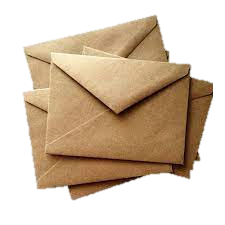 Form
Entwickelt eine Website namens
 Kontakt.html, in der der Nutzer ein Kontaktformular ausfüllen und versenden kann.
 Login.html, in der der Nutzer sich anmelden kann.
 Register.html, in der der Nutzer sich registrieren kann.
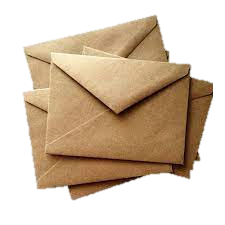